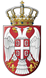 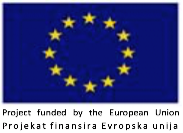 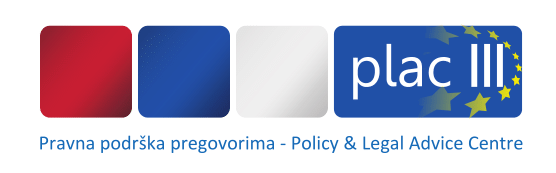 Ministry of European Integration
Government of the Republic of Serbia
Project funded by the European Union
Projekat finansira Evropska unija
POLICY AND LEGAL ADVICE CENTRE(PLAC III)
Project Launch Conference
Belgrade, 16th April 2019
1
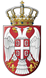 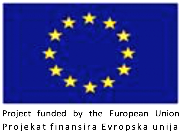 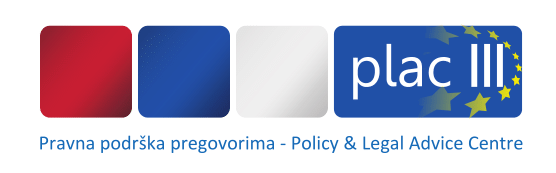 Ministry of European Integration
Government of the Republic of Serbia
Project funded by the European Union
Projekat finansira Evropska unija
MY FOCUS
Project data
Beneficiaries
Project purpose
Activities in different chapters
What we want to achieve
Conditions for success
2
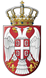 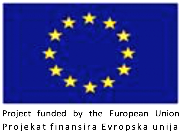 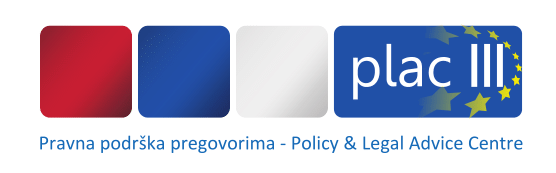 Ministry of European Integration
Government of the Republic of Serbia
Project funded by the European Union
Projekat finansira Evropska unija
PROJECT DATA
Value:			2.76 million EUR
Duration:			30 months (January 2019 – July 2021)
Implemented by:	DMI Associates in consortium with European 				Consulting Group and GIZ
Project team:		2 Key Experts
				Pool of Non-Key Experts - 2300 working days  				(1350 SNKE + 950 JNKE)
3
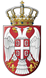 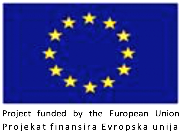 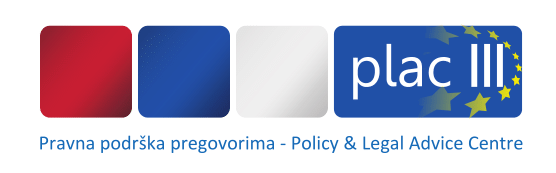 Ministry of European Integration
Government of the Republic of Serbia
Project funded by the European Union
Projekat finansira Evropska unija
BENEFICIARIES
Ministry of European Integration
Negotiating Team for Accession of the RS to the EU
Ministries / institutions from 11 Negotiating Groups
Support during implementation – on average 5 experts will be in Serbia each day
4
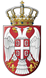 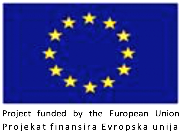 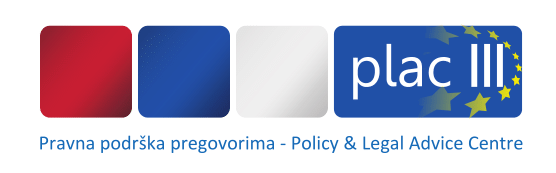 Ministry of European Integration
Government of the Republic of Serbia
Project funded by the European Union
Projekat finansira Evropska unija
PROJECT PURPOSE
To support the Serbian administration in achieving a high level of effective alignment of national legislation with the acquis and its implementation

To support national structures in the process of accession negotiations
5
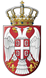 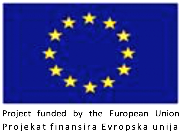 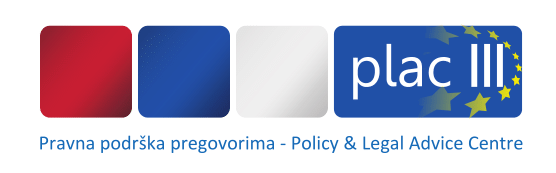 Ministry of European Integration
Government of the Republic of Serbia
Project funded by the European Union
Projekat finansira Evropska unija
SPECIAL FEATURES OF THE PROJECT
Assistance in all areas of the accession process
Filling the gaps
Flexibility
6
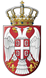 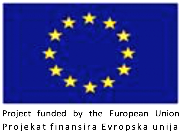 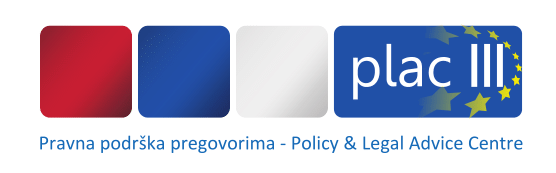 Ministry of European Integration
Government of the Republic of Serbia
Project funded by the European Union
Projekat finansira Evropska unija
ACTIVITIES IN DIFFERENT CHAPTERS
Differences between chapters regarding the volume of the acquis, level of alignment and state of accession negotiations
In order to achieve the best results – a differentiated approach per chapter
High level of agreement between the PLAC team and beneficiaries about philosophy and composition of support in each chapter
7
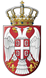 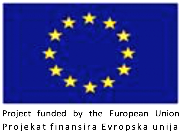 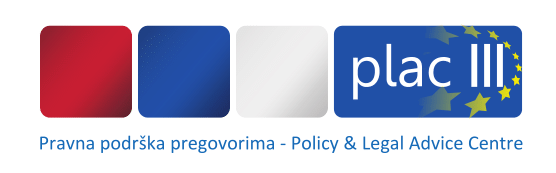 Ministry of European Integration
Government of the Republic of Serbia
Project funded by the European Union
Projekat finansira Evropska unija
CHAPTER 3: RIGHT OF ESTABLISHMENT AND FREEDOM TO PROVIDE SERVICES
Mutual recognition of professional qualification
Strategy for postal services 
Workshops on regulated professions, relation between services and professional qualification (craft, post, health professions)
130 senior and 50 junior expert WDs
8
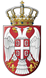 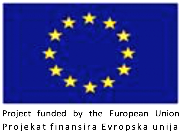 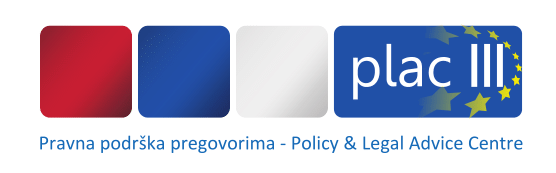 Ministry of European Integration
Government of the Republic of Serbia
Project funded by the European Union
Projekat finansira Evropska unija
CHAPTER 8: COMPETITION POLICY
Drafting of regulations for granting state aid in specific sectors
Guidelines for state aid in the areas of free zones, industrial and technological parks
Inventory of state aid schemes, guidelines and action plans for harmonisation in culture and media sector, environmental sector and energy sector
100 senior and 70 junior expert WDs
9
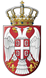 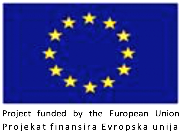 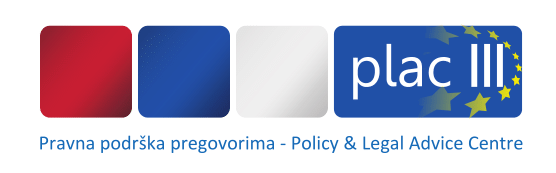 Ministry of European Integration
Government of the Republic of Serbia
Project funded by the European Union
Projekat finansira Evropska unija
CHAPTER 9: FINANCIAL SERVICES
Activities in the area of securities market (especially new acquis) - market abuse, regulatory disclosure requirements, transparency, prospectus, settlement, central securities depositories....
Gap-analysis of the domestic legal system which undermines implementation
Insurance - calculation of technical reserves/capital requirements for different risks
215 senior expert WDs
10
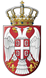 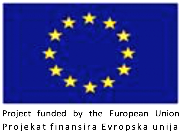 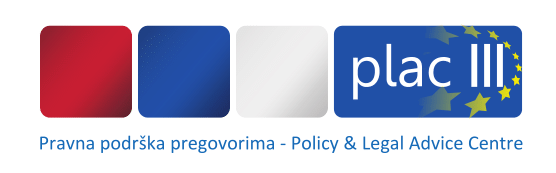 Ministry of European Integration
Government of the Republic of Serbia
Project funded by the European Union
Projekat finansira Evropska unija
CHAPTER 12: FOOD SAFETY, VETERINARY AND PHYTOSANITARY POLICY
Plant health - plant protection products, placing on the market, feed and animal by-products, GMOs, plant breeders’ rights (plant variety rights)
Control system for imports
Nutrition and health claims on food
Food contact material
175 senior and 175 junior expert WDs
11
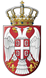 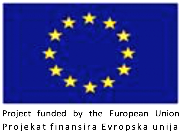 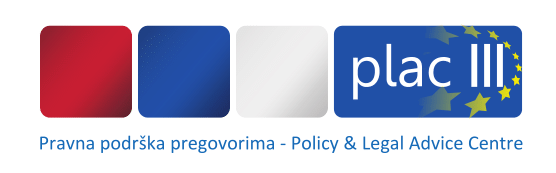 Ministry of European Integration
Government of the Republic of Serbia
Project funded by the European Union
Projekat finansira Evropska unija
CHAPTER 15: ENERGY
Nuclear safety and radiation protection strategies (Radiation and Nuclear Safety, Radioactive Waste Management, Existing Exposure Situation, Physical Protection of Nuclear Material and Facilities)
Guidance on safety standards for protection against the dangers arising from exposure to ionising radiation 
100 senior expert WDs
12
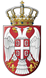 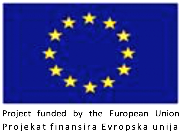 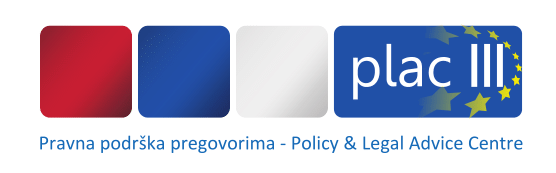 Ministry of European Integration
Government of the Republic of Serbia
Project funded by the European Union
Projekat finansira Evropska unija
CHAPTER 16: TAXATION
Excise duties 
Corporate profit tax 
Administrative cooperation / exchange of information 
85 senior expert WDs
13
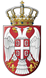 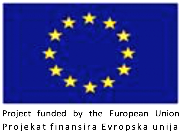 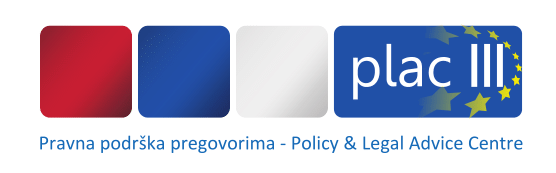 Ministry of European Integration
Government of the Republic of Serbia
Project funded by the European Union
Projekat finansira Evropska unija
CHAPTER 27: ENVIRONMENT AND CLIMATE CHANGE
Horizontal legislation
Waste management
Climate change
Drinking water quality
Circular economy
Nature protection
325 senior and 185 junior expert WDs
14
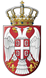 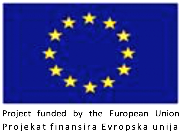 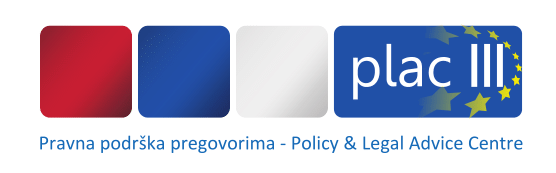 Ministry of European Integration
Government of the Republic of Serbia
Project funded by the European Union
Projekat finansira Evropska unija
CHAPTER 28: CONSUMER AND HEALTH PROTECTION
Health protection – biomedical assisted fertilisation, transplantation of cells and tissues 
Consumer protection – practical aspects and challenges in the implementation 
Tobacco control 
135 senior and 70 junior expert WDs
15
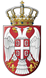 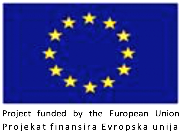 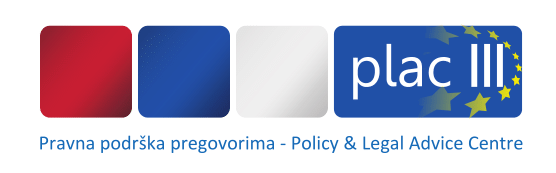 Ministry of European Integration
Government of the Republic of Serbia
Project funded by the European Union
Projekat finansira Evropska unija
CHAPTER 32: FINANCIAL CONTROL
Public Internal Financial Control (PIFC) - improving Managerial Accountability
50 junior expert WDs
16
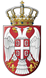 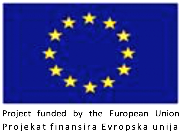 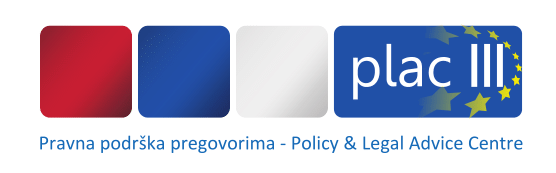 Ministry of European Integration
Government of the Republic of Serbia
Project funded by the European Union
Projekat finansira Evropska unija
CHAPTER 33: FINANCIAL AND BUDGETARY PROVISION
Member State payments of resources to the EU budget:
Traditional own resources
VAT
Control mechanisms
Reporting system
Establishing an IT system
20 senior expert WDs
17
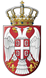 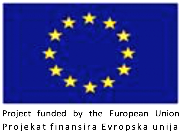 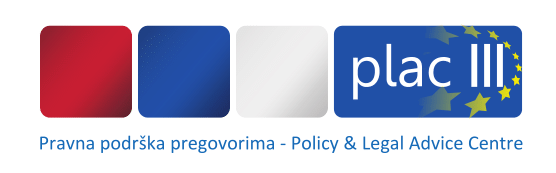 Ministry of European Integration
Government of the Republic of Serbia
Project funded by the European Union
Projekat finansira Evropska unija
Project data
Beneficiaries
Project mission
Activities in different chapters
What we want to achieve
Conditions for success
18
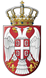 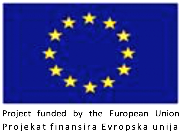 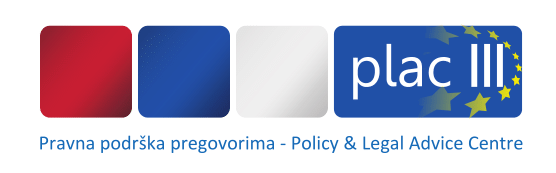 Ministry of European Integration
Government of the Republic of Serbia
Project funded by the European Union
Projekat finansira Evropska unija
WHAT WE WANT TO ACHIEVE
To foster the alignment of national legal order with the acquis and its actual implementation, thus contributing to the process of accession of Serbia to the EU
But even more important:
By helping Serbia meet the high standards of the EU, we want to directly contribute to improving the everyday lives of citizens, prolonging the life expectancy....
19
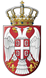 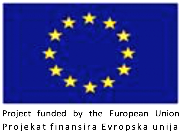 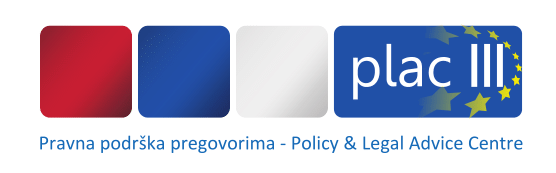 Ministry of European Integration
Government of the Republic of Serbia
Project funded by the European Union
Projekat finansira Evropska unija
CONDITIONS FOR SUCCESS
Ability of the Project to secure the best possible experts which suit Serbia
Ability of the Project to be flexible to correspond to new/changed demands
But even more important:
Determination of the politics to put the goals of this Project high on the agenda
Preparedness to actually adopt (and implement) drafted legal acts and programme documents
20
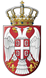 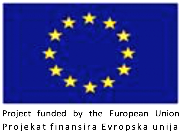 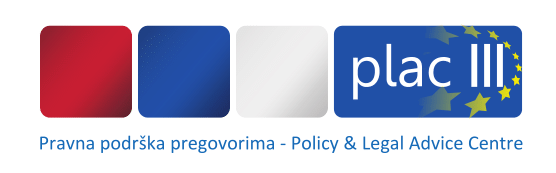 Ministry of European Integration
Government of the Republic of Serbia
Project funded by the European Union
Projekat finansira Evropska unija
CONTACTS
Website: www.euinfo.rs/plac3
e-mail: plac3office@gmail.com
 phone: +381 11 40 73 267
21
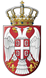 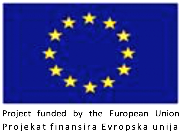 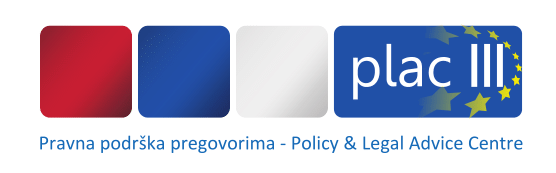 Ministry of European Integration
Government of the Republic of Serbia
Project funded by the European Union
Projekat finansira Evropska unija
THANK YOU FOR YOUR ATTENTION
22